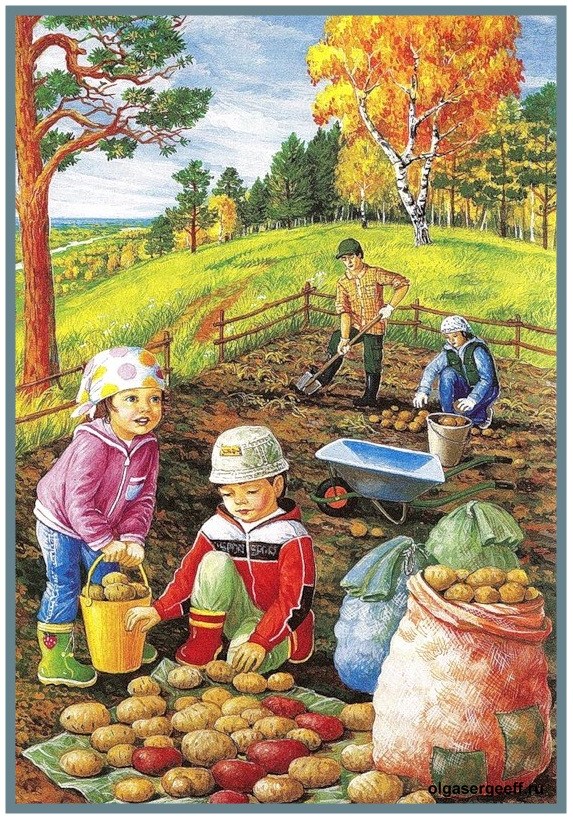 Я досліджую світ
2 клас
Людина і природа восени
Урок 28
Яка праця восени першочергова? Рослини дикорослі й культурні
Налаштування на урок
Наш урок залюбки 
Поведе тебе в світи.
І на «як?», «чому?» і «де?»
Завжди відповідь знайде.
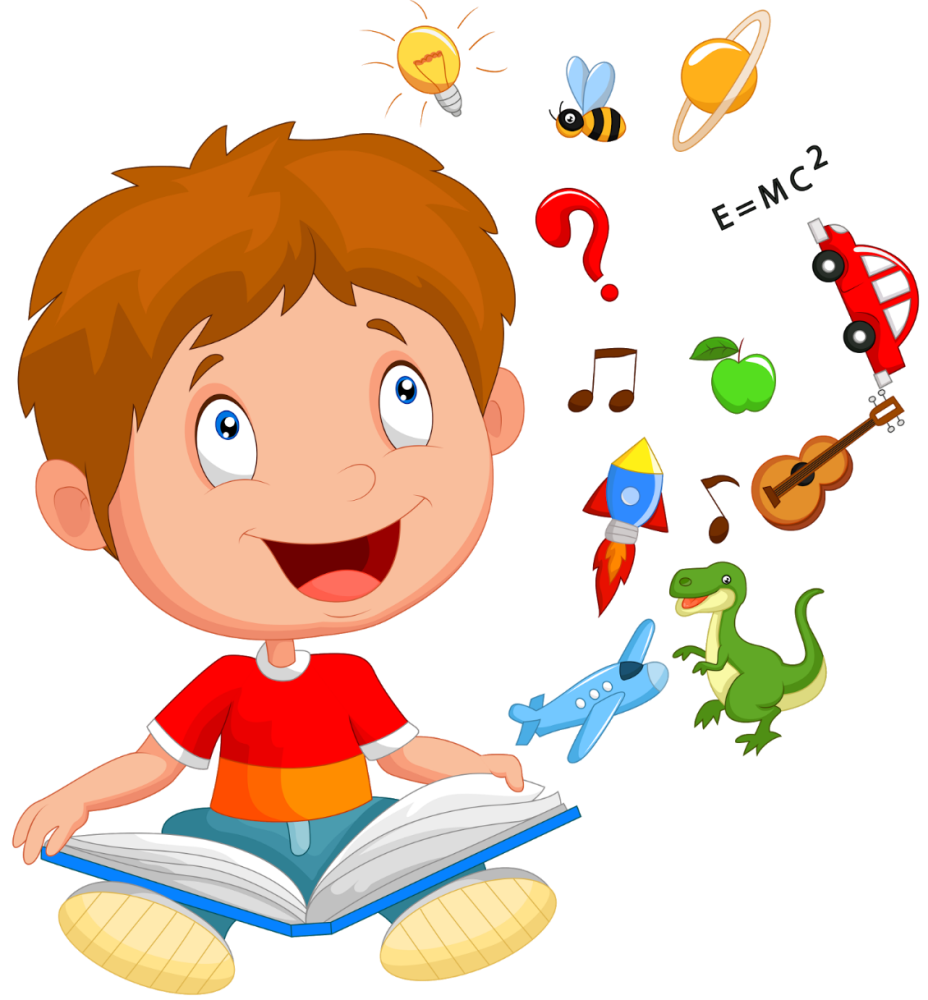 Вправа «Любимий овоч»
Пригадай, який овоч піднімає твій настрій? Чому?
(колір, форма, розмір, смак, соковитість, гладкість тощо)
Можеш скористатися світлинами
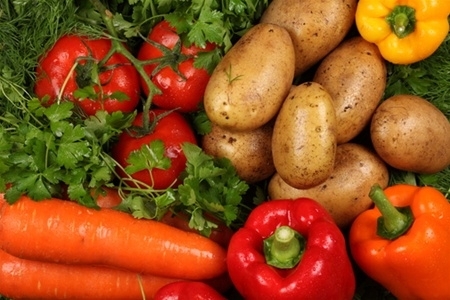 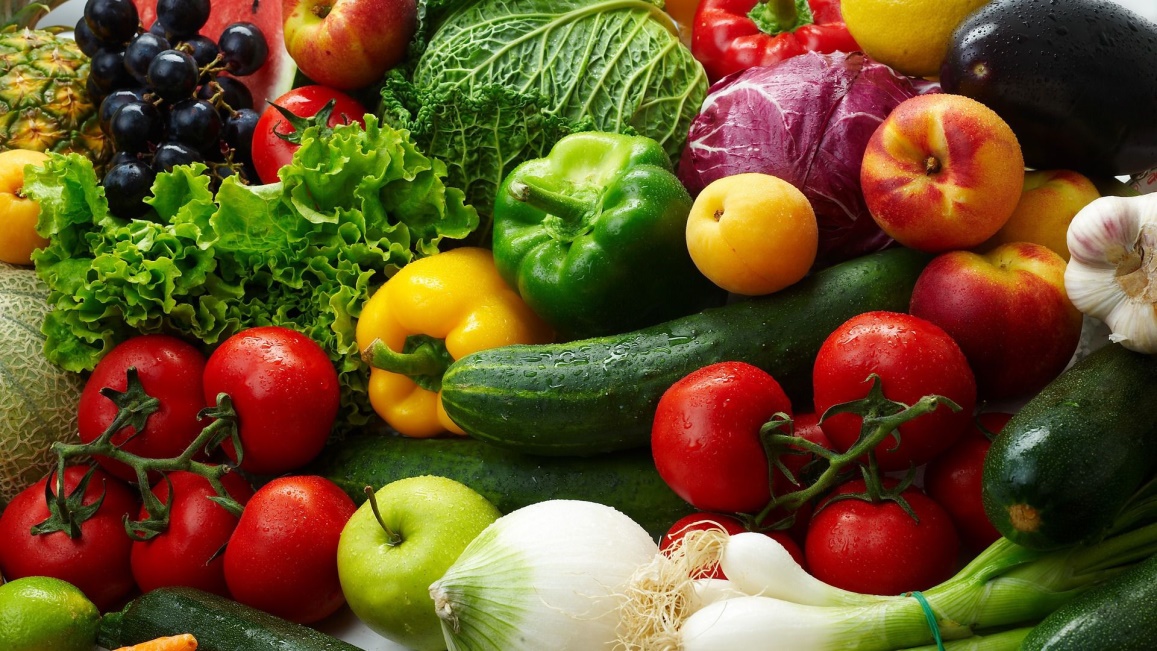 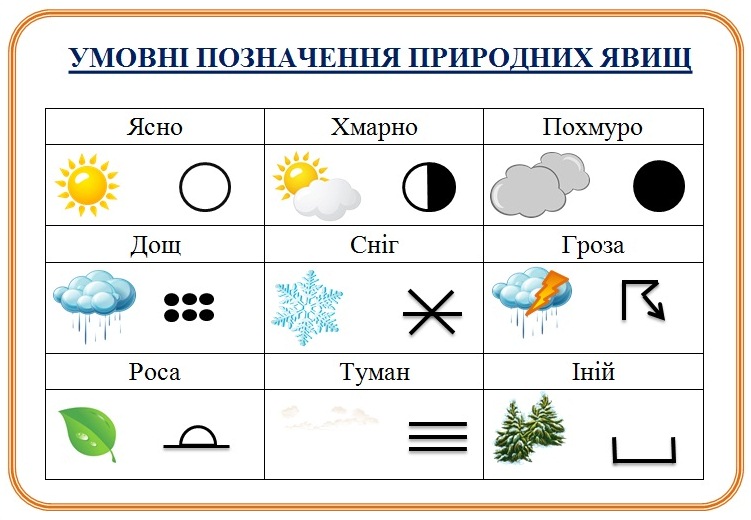 Вправа «Синоптик»
Яке число місяця?
Яка зараз пора року?
Який день тижня?
Який місяць року?
Запиши свої спостереження за неживою природою у календар спостережень
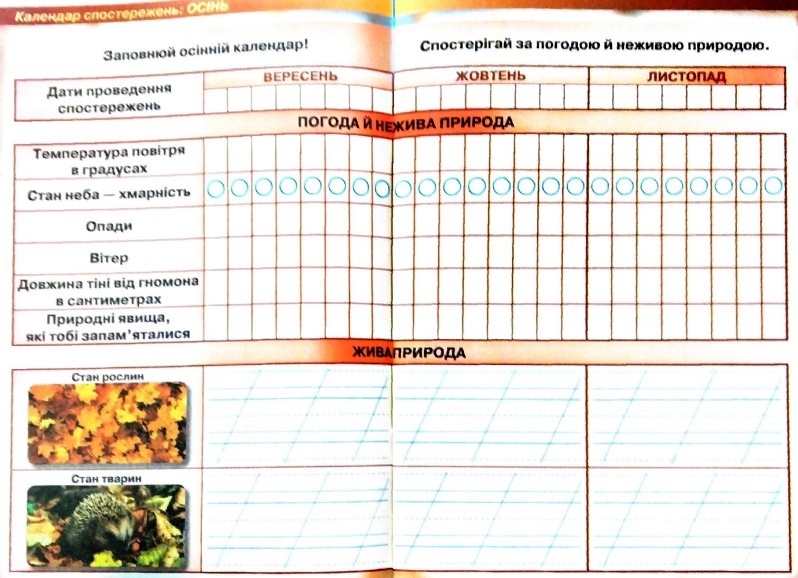 Зошит.
Сторінка
18-19
Пригадай
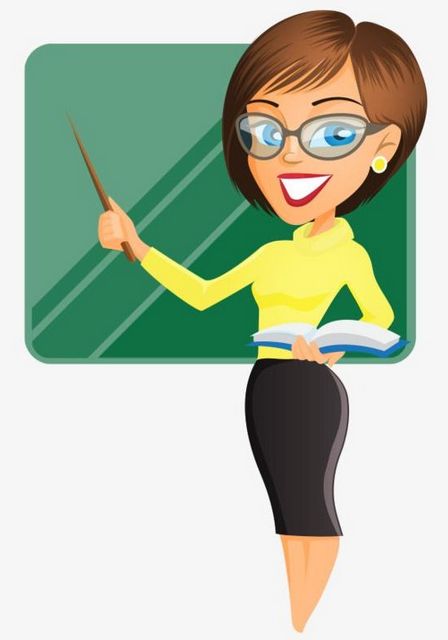 Чому білочка змінює свою літню  шубку?
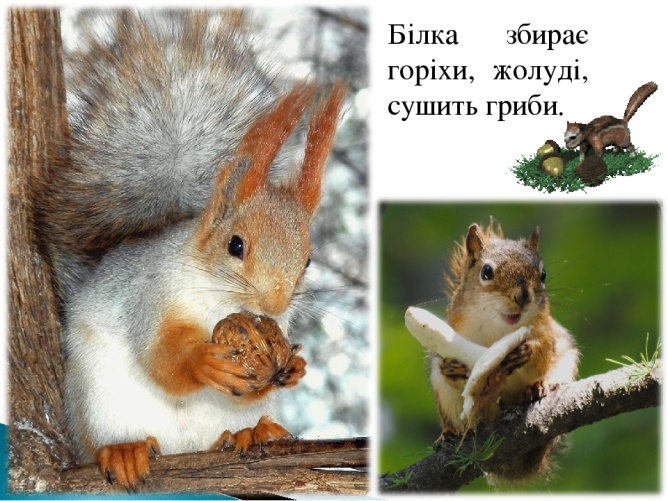 Чи запасають собі на зиму корми їжаки?
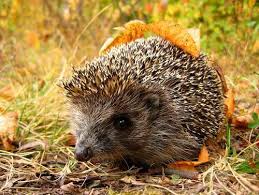 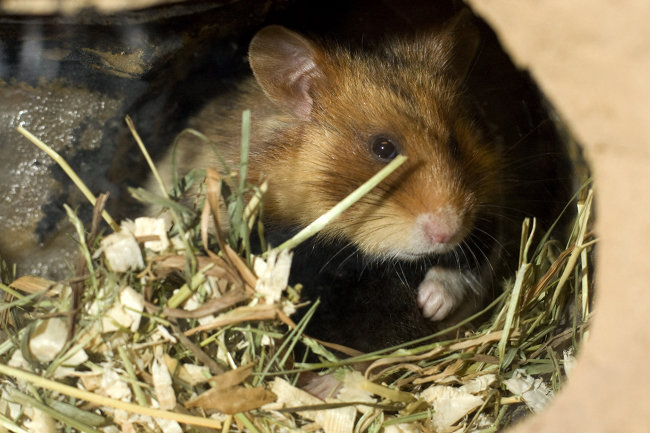 Чому хом’як та кріт не впадають в сплячку?
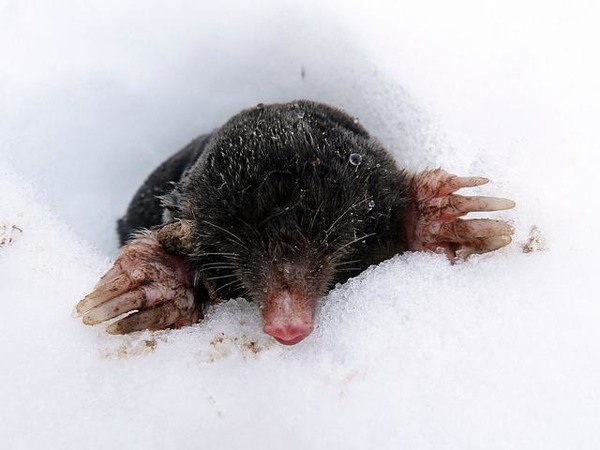 Сьогодні на уроці розширимо та уточнимо знання про дикорослі й культурні рослини, про осінні турботи людей.
Поміркуй
Які рослини належать до дикорослих?
Дикорослі рослини ніхто не садить і їх ніхто не доглядає.
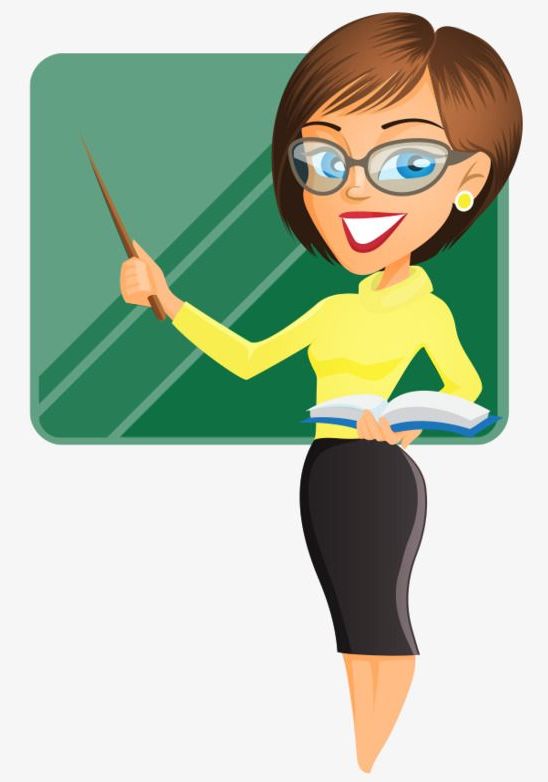 Які рослини належать до культурних?
Культурні рослини люди вирощують для своїх потреб.
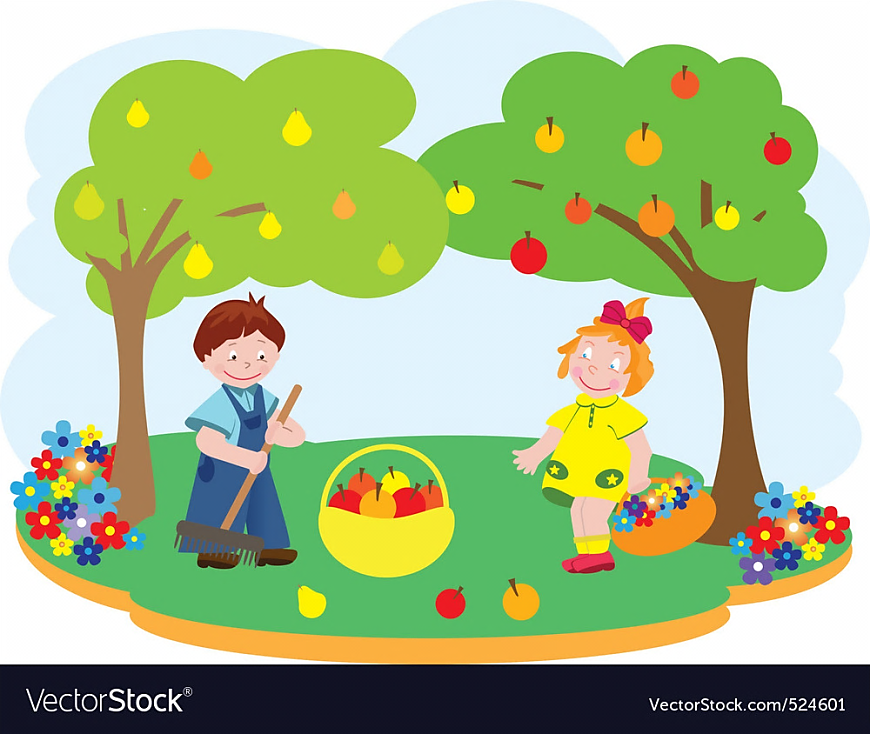 Де їх вирощують?
На полях, городах, у садах і парках
Підсумуй, яка відмінність між дикорослими і культурними рослинами
Культурні рослини поділяються:
Культурні рослини
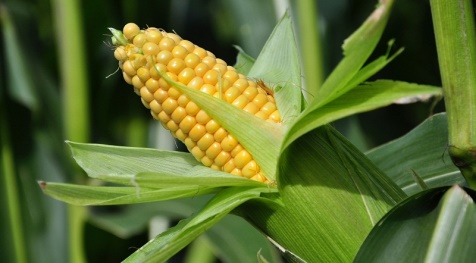 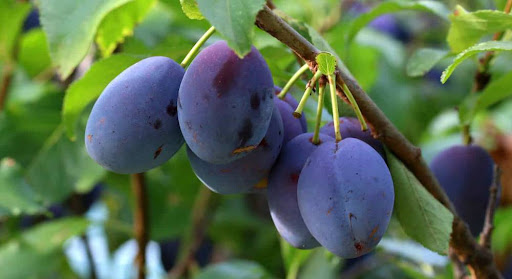 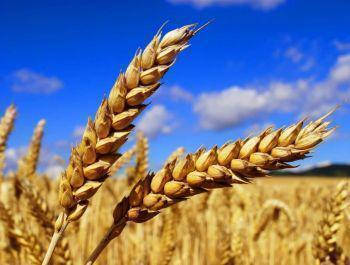 Польові
Фруктові
Овочеві
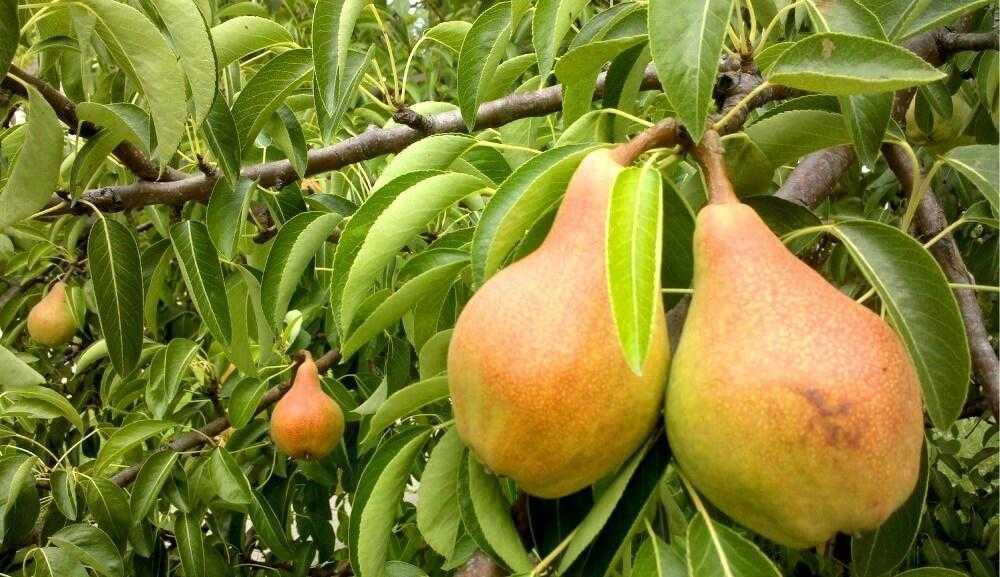 Ягідні
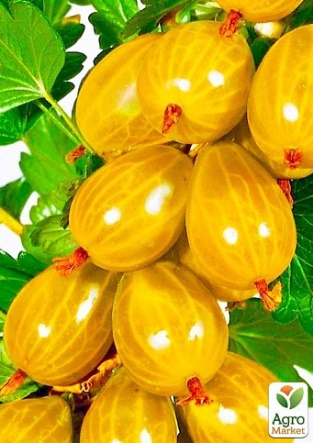 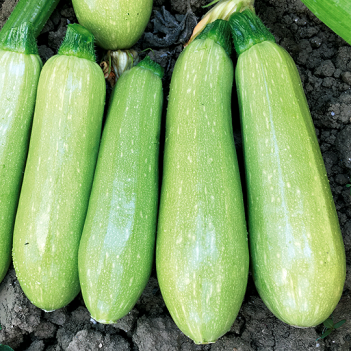 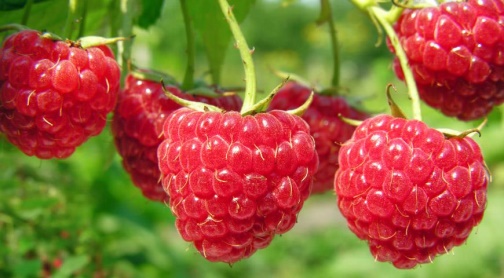 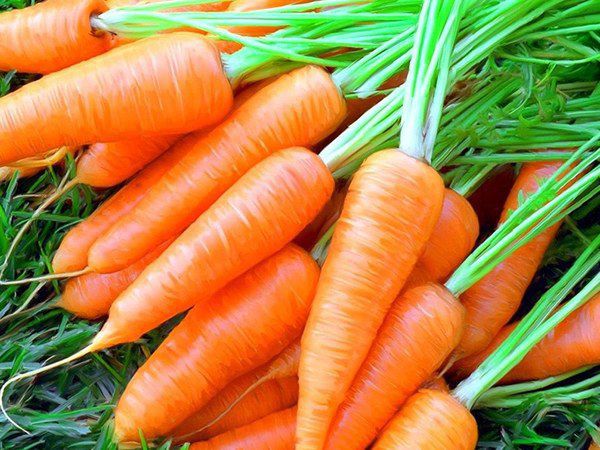 Розглянь світлини
Назви культурні рослини. Поміркуй, до якої групи вони відносяться
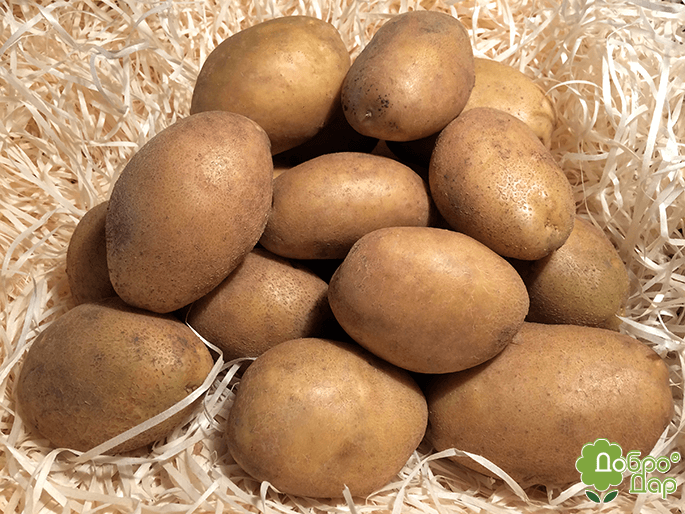 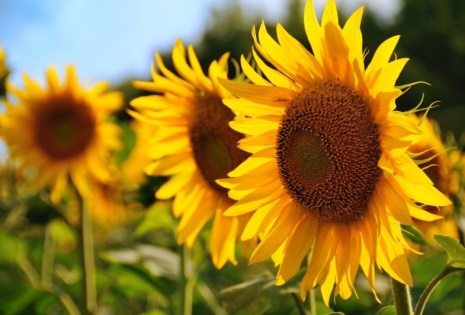 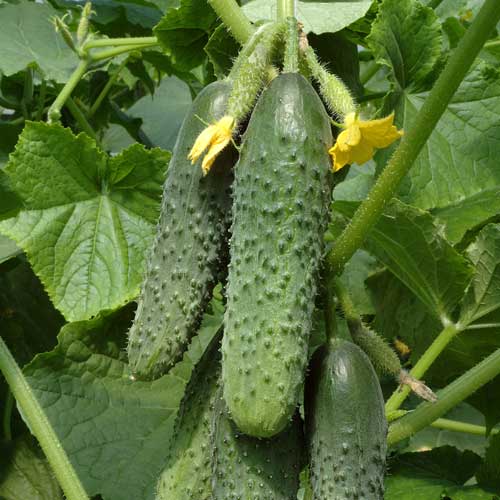 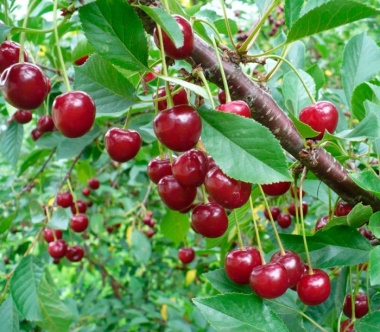 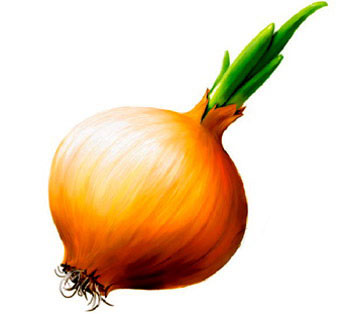 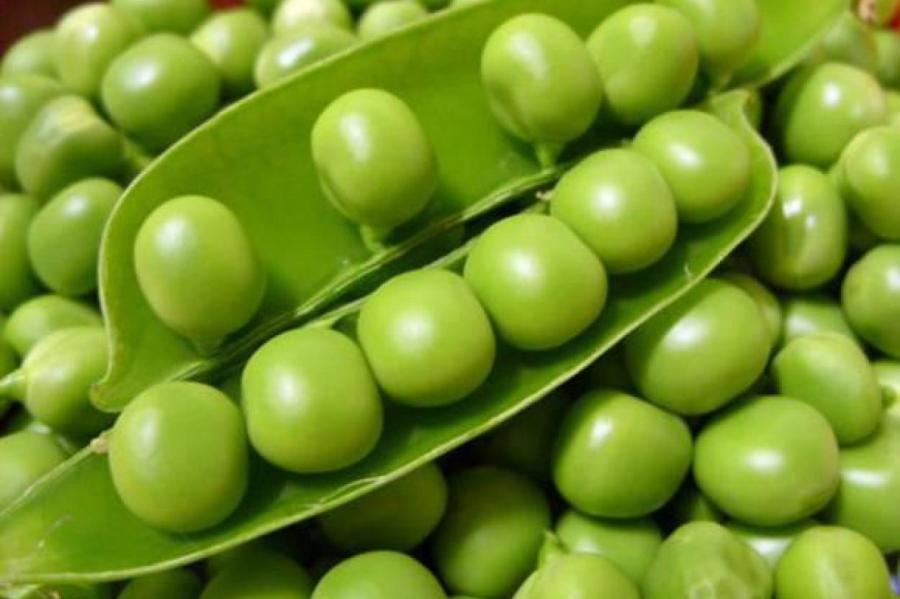 1
2
3
4
5
6
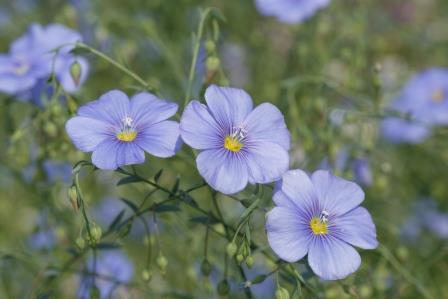 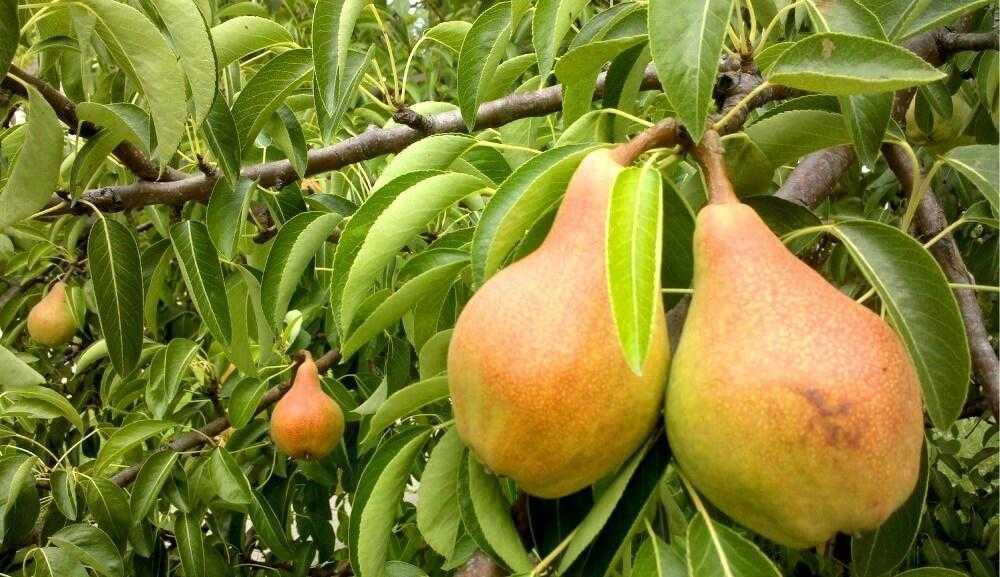 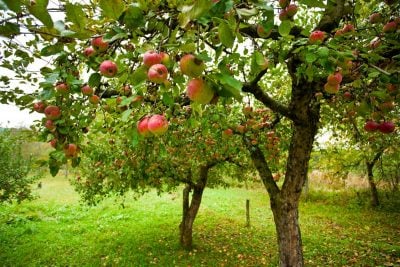 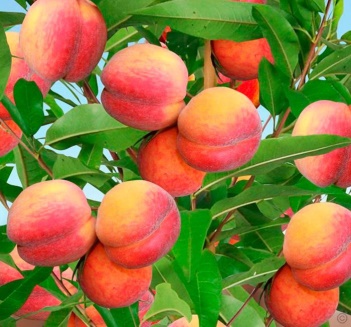 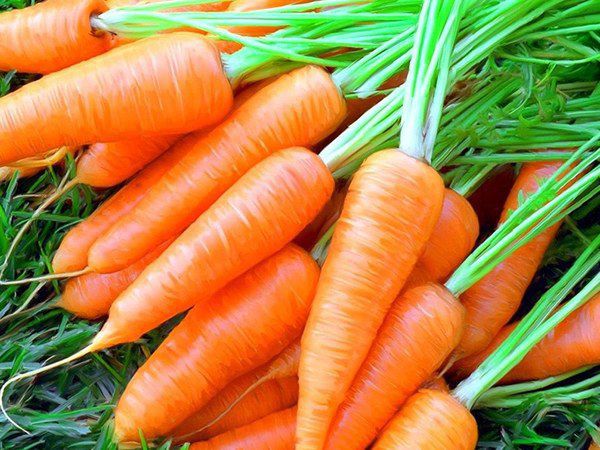 11
10
9
8
7
польові
овочеві
фруктові
Гра «Рослина дикоросла чи культурна»
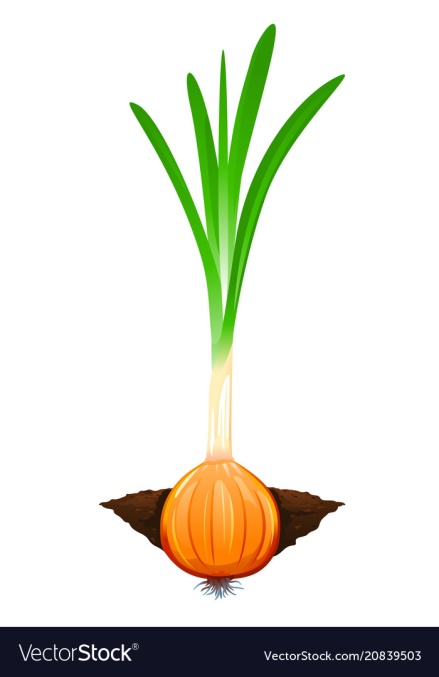 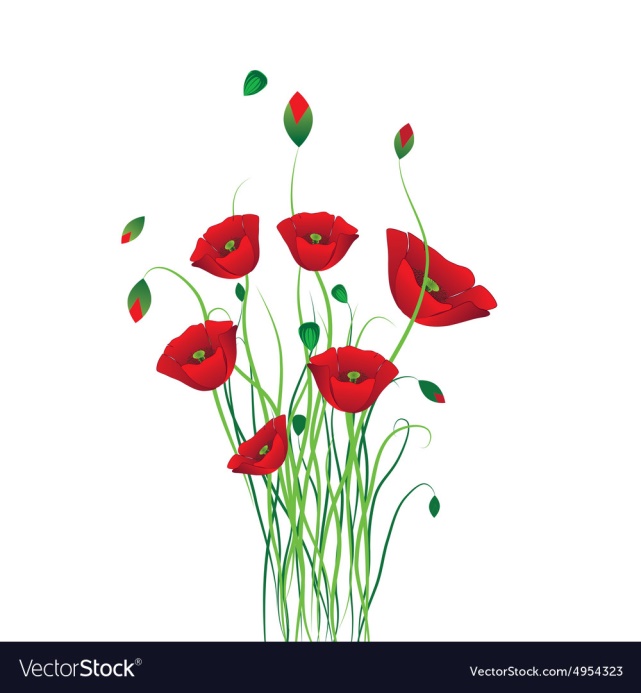 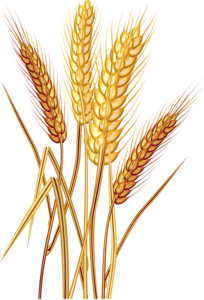 Якщо рослина дикоросла, 
то плескай 
у долоньки, 
якщо культурна - тупай ногами
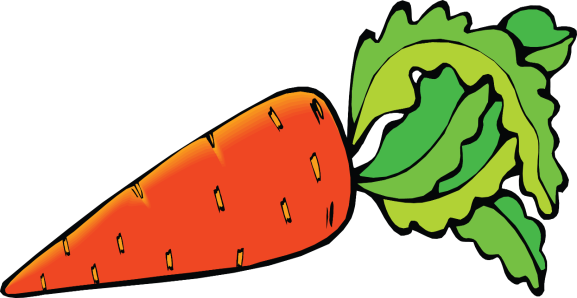 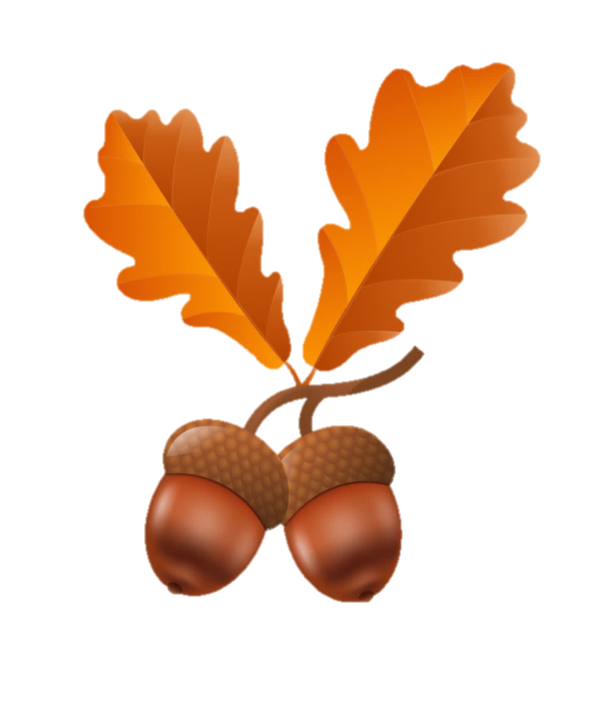 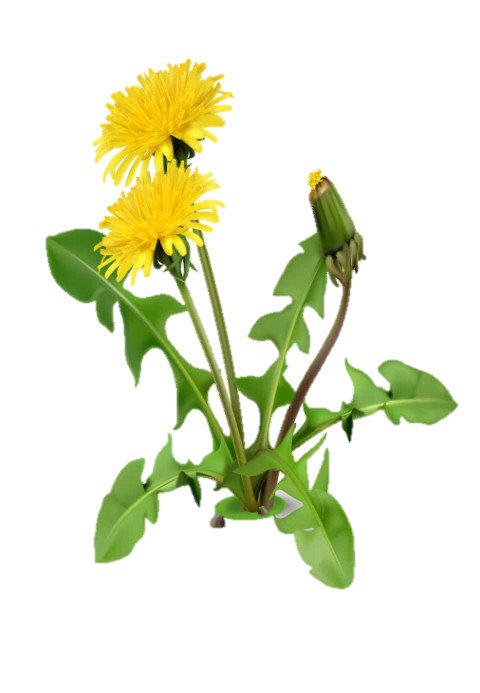 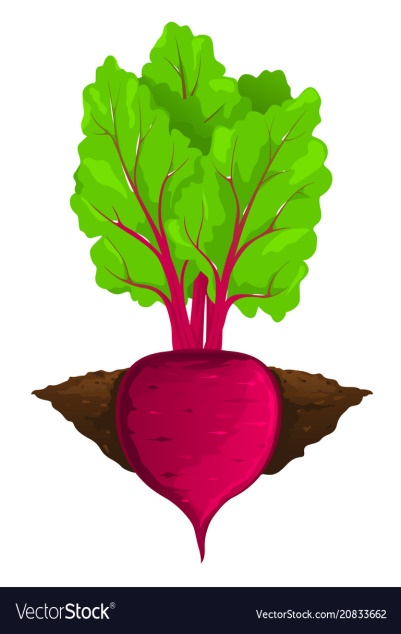 Зверни увагу, що мак може бути як дикорослою, так і культурною рослиною. 
Як ти ввжаєш, чому?
Розглянь малюнки
Знайди зайву рослину, поясни свій вибір?
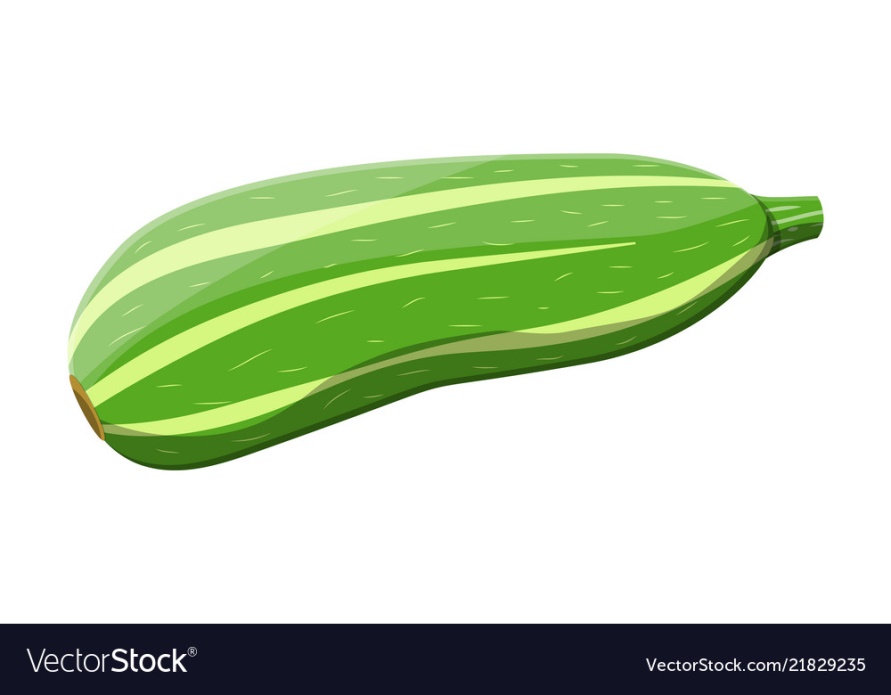 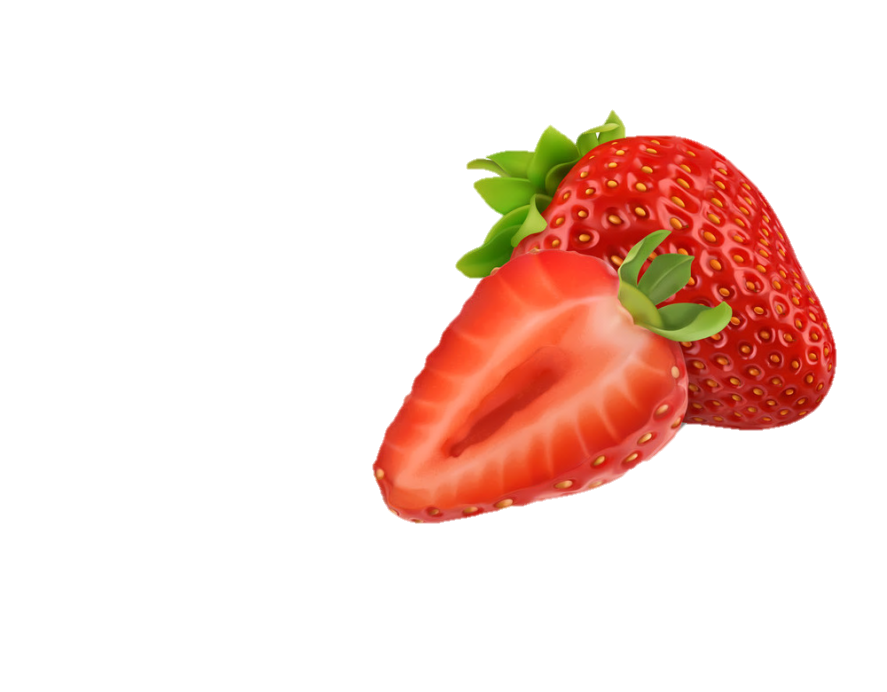 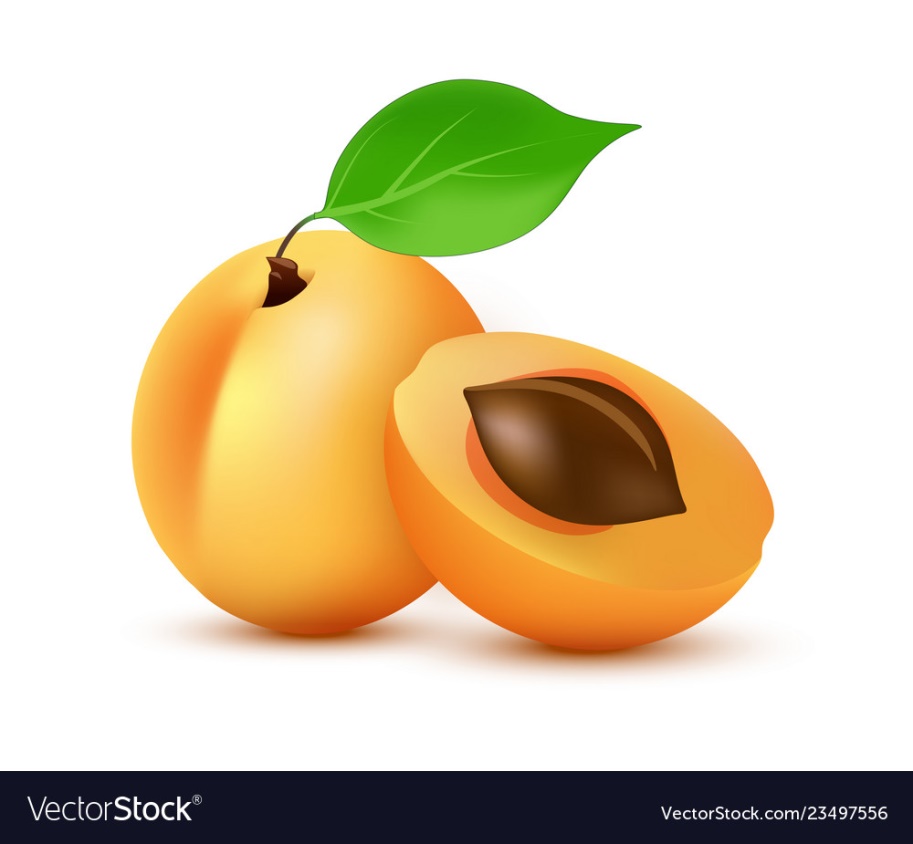 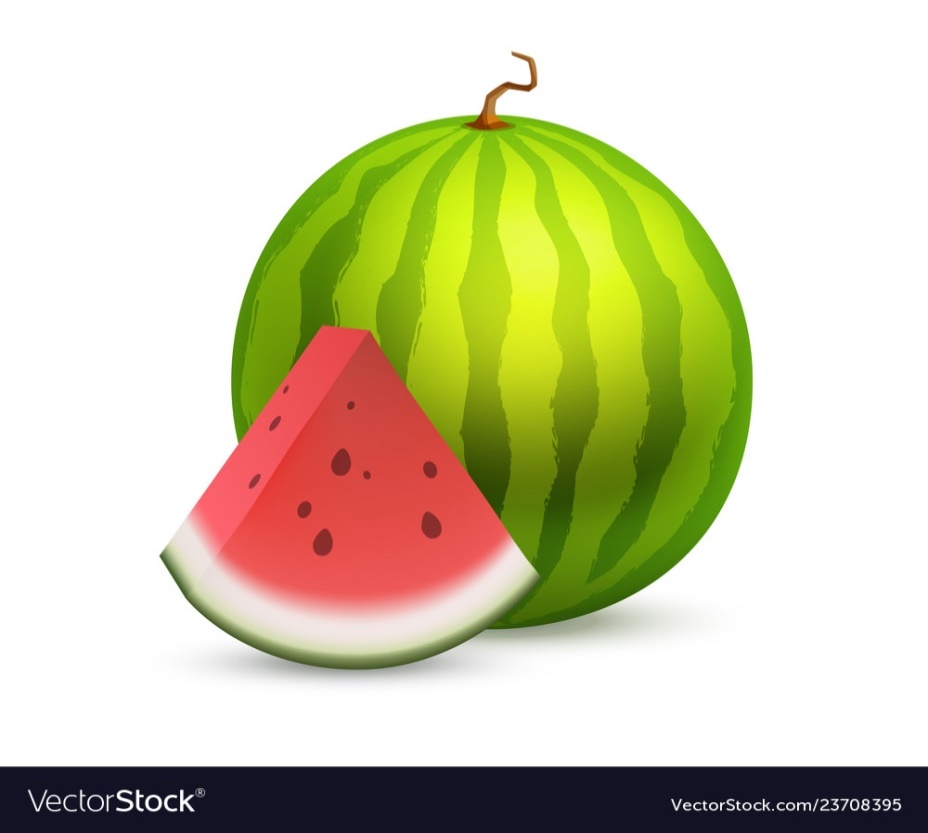 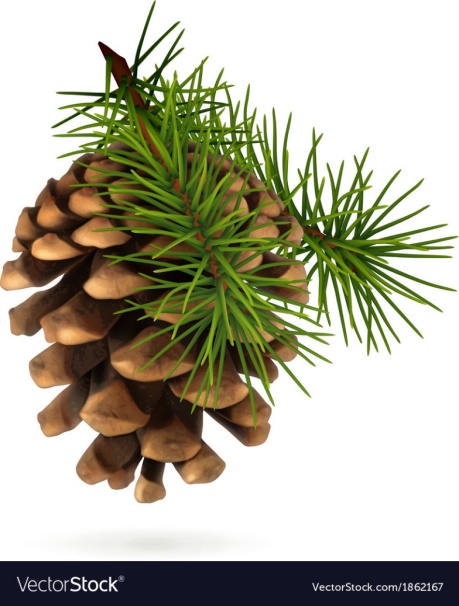 Дикоросла рослина
Розглянь осінні квіти
Яку з цих рослин називають символом України?
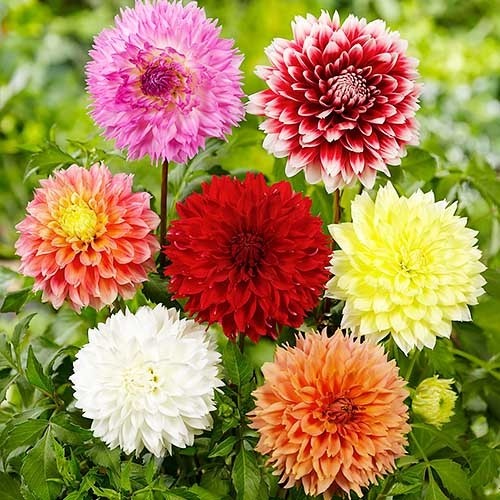 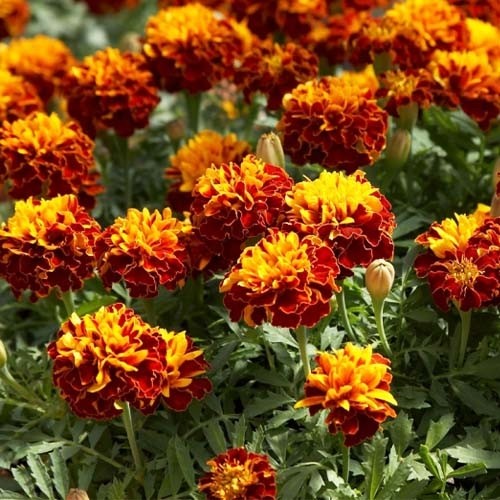 Айстри
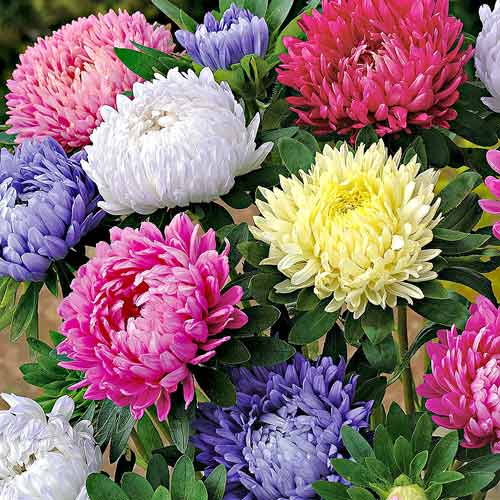 Чорнобривці
Жоржини
Підручник.
Сторінка
41
Розкажи
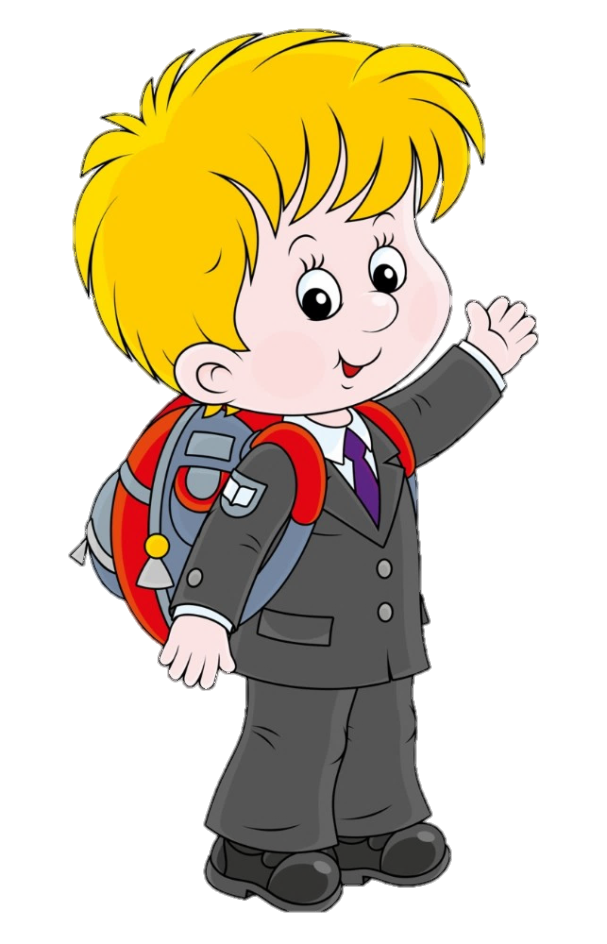 Чи збираєш ти насіння квітів, щоб розмножити їх навесні?
Які ще рослини продовжують цвісти восени?
Чи ти допомагаєш дорослим поратися на городі або дачі?
Підручник.
Сторінка
41
Робота в зошиті
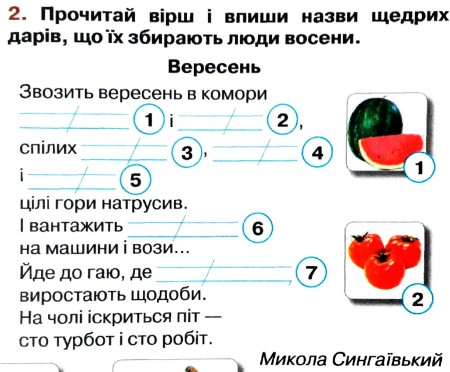 1. Доповни вислів.
Достигання плодів і насіння – це _______ природне явище.
помідори
кавуни
осіннє
яблук
груш
слив
2. Прочитай вірш і впиши назви щедрих дарів, що їх збирають люди восени.
гарбузи
гриби
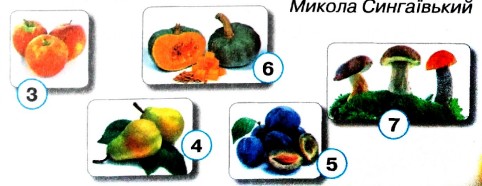 Сторінка 
35
Рефлексія
Обери плоди, якими визначиш свою роботу на уроці
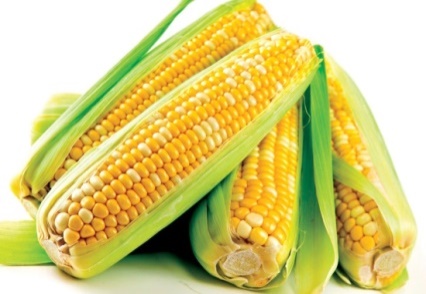 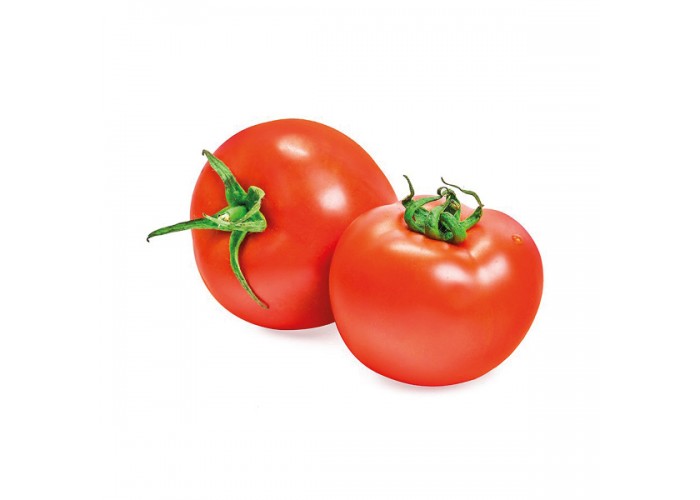 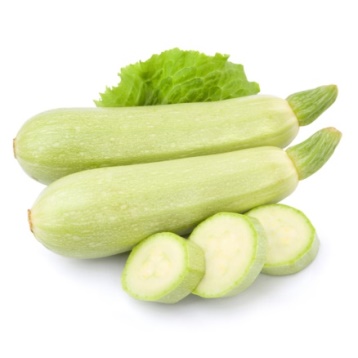 З радістю, активно працював/ла
Здивовано зустрічав/ла інформацію
Замріяно
очікував/ла
кінця уроку